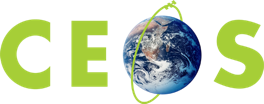 Committee on Earth Observation Satellites
Capacity Building and SDGs
Argyro Kavvada, Ph.D., NASA/BAH & SDG Ad-Hoc Team 
CEOS WGCapD-8 Annual Meeting 
Agenda Item 36
Working Group on 
Capacity Building & Data Democracy
Indian Institute of Remote Sensing
Indian Space Research Organisation
Dehradun, India
March 7, 2019
SDG Awareness Webinar
Organizing Committee: Argyro Kavvada, NASA, Hilcea Ferreira, INPE, Robert Eckardt, University of Jena, Nancy Searby, NASA 
78 Registered, 32 Participants (~43% of registered), 2 Sessions 
Learning Material and Recorded Session: 
http://learningcenter.obt.inpe.br/
Organization/Affiliation
Job Title / Positions:

Advisers
Consultants
Professors
Graduate Students
Researchers
Policy Officers
Scientists
Policy officers
Software Engineer
Training Coordinator ...
[Speaker Notes: Additional SDG areas highlighted included: air quality & health, indicator 6.6.1 (spatial extent of water-related ecosystems), 11.3.1 (ratio of land consumption rate to population growth rate), and 15.3.1 (proportion of land that is degraded over total land area).]
SDG Awareness Webinar
Feedback Survey
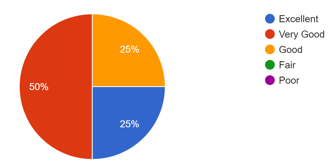 https://goo.gl/forms/K21js8kOvzg6yArl2

8 Responses (after 3 remiders…)
Learning 
Materials
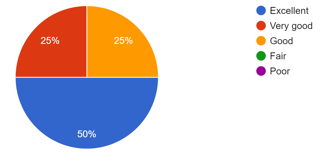 Organization / Affiliation
8 Responses
Your overall rating of the webinar session
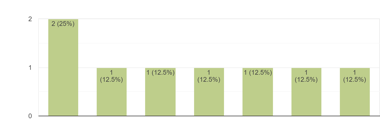 SAC ISRO
European 
Commission- Copernicus
University of Nottingham
Analytical Mechanics Associates
NASA ARSET
Taraba State 
University
National Museum 
Zoological Garden
Are you interested in receiving additional trainings on SDG topics, including general awareness as well as trainings to develop elementary and/or advanced skills with specifc 
SDG targets/ indicators?
Country
8 Responses
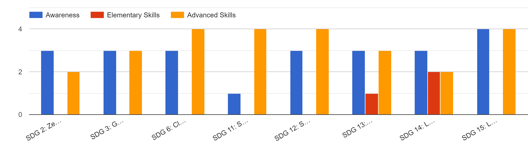 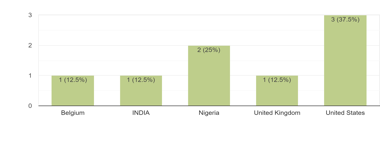 [Speaker Notes: Additional SDG areas highlighted included: air quality & health, indicator 6.6.1 (spatial extent of water-related ecosystems), 11.3.1 (ratio of land consumption rate to population growth rate), and 15.3.1 (proportion of land that is degraded over total land area).]
SDG Awareness Webinar
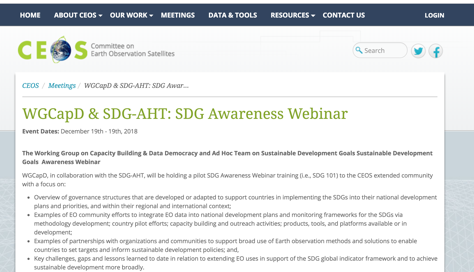 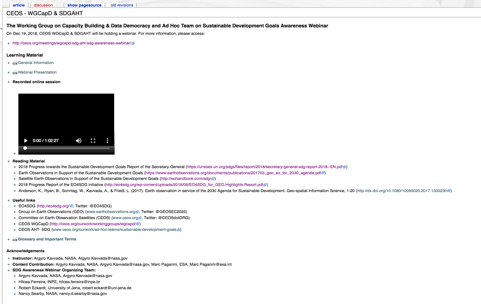 INPE Learning Center: Education and Training - Remote Sensing and Geospatial Technology
http://learningcenter.obt.inpe.br/
Capacity Building & SDGs
Ad-Hoc Team on SDGs
SDG Objectives / Deliverables
Capacity Building and SDGs
Thank you! 
Argyro Kavvada@nasa.gov